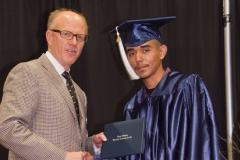 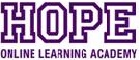 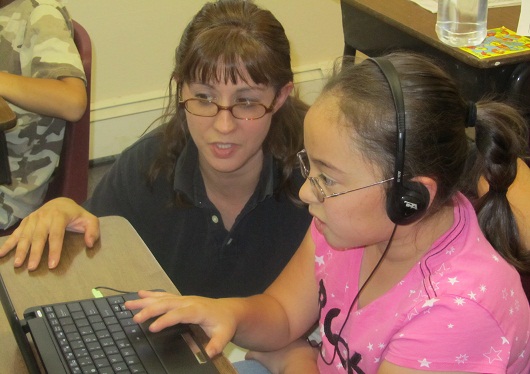 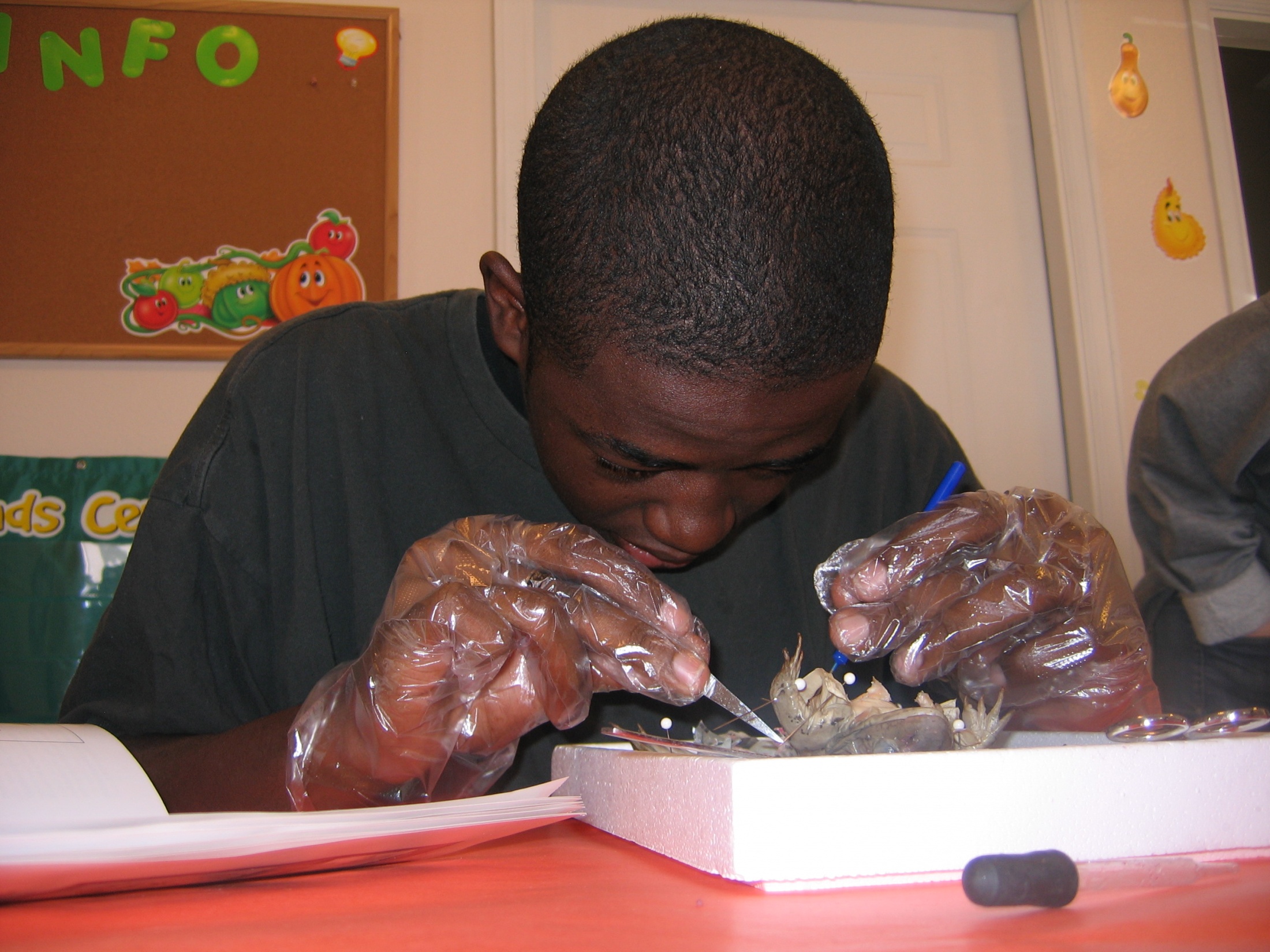 A Community-Driven, Blended Learning  Approach to K-12 Education
Students Served
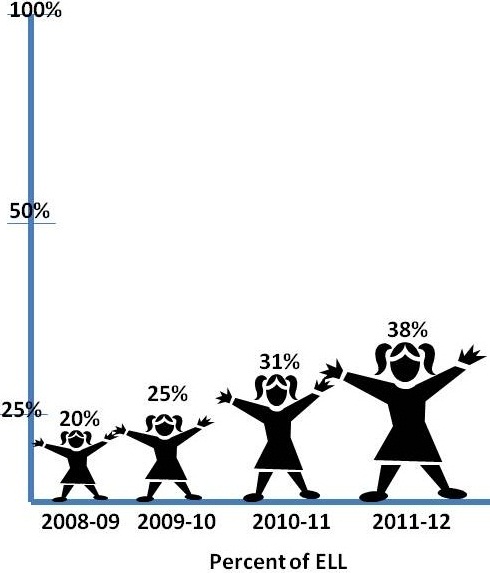 Current Achievement
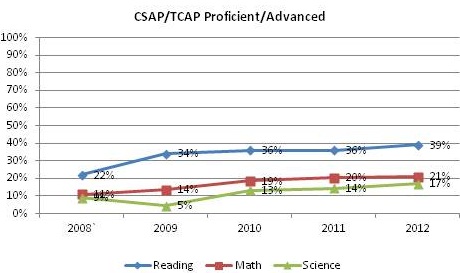 73%
2012 State  grd. 3-10 median
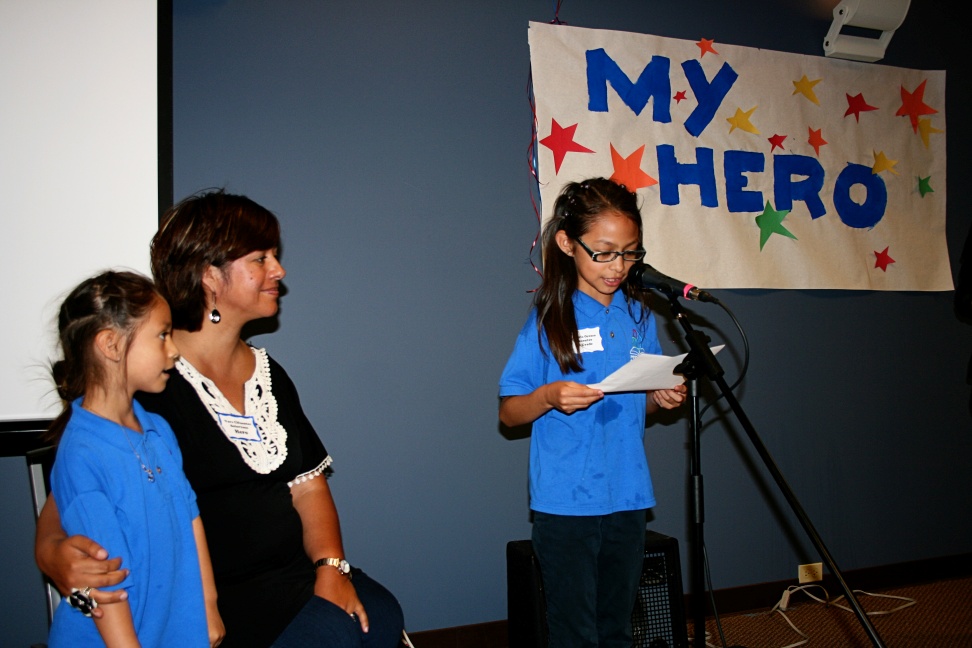 Identifying ELLs
2011-12 ELL enrollment by level and proficiency
STATE
Home language survey
CELA Placement 
(W-APT starting in 2012-13)
Parent notification
Language plan
Body of Evidence
CELA Proficiency
(ACCESS starting in 2012-13)
HOPE  
State +
Early reading screener
Interim benchmark reading and math
Language Look Fors
WIDA formative assessments
Monitoring Progress of ELLs
2011-12 ELL enrollment by level and proficiency
HOPE  
CELA Proficiency Status and changes each year
Early reading screener
Interim benchmark reading and math
Reading/Math Learning Target Look Fors checklist
Monthly progress probes
Quarterly WOW Vocabulary Assessments
Language Look Fors
WIDA formative assessments
STATE
CELA Proficiency Status
(ACCESS starting in 2012-13)
CELA pro Growth Percentile
Formative Measures
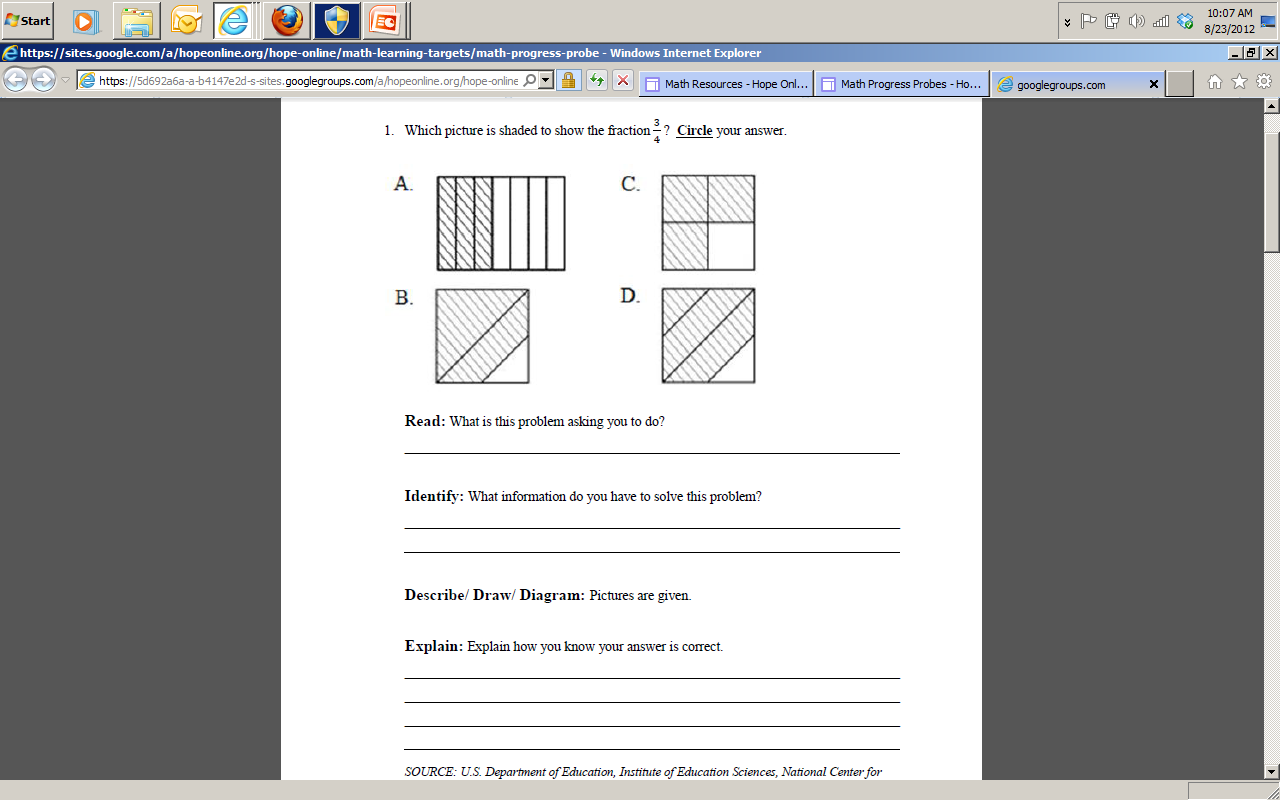 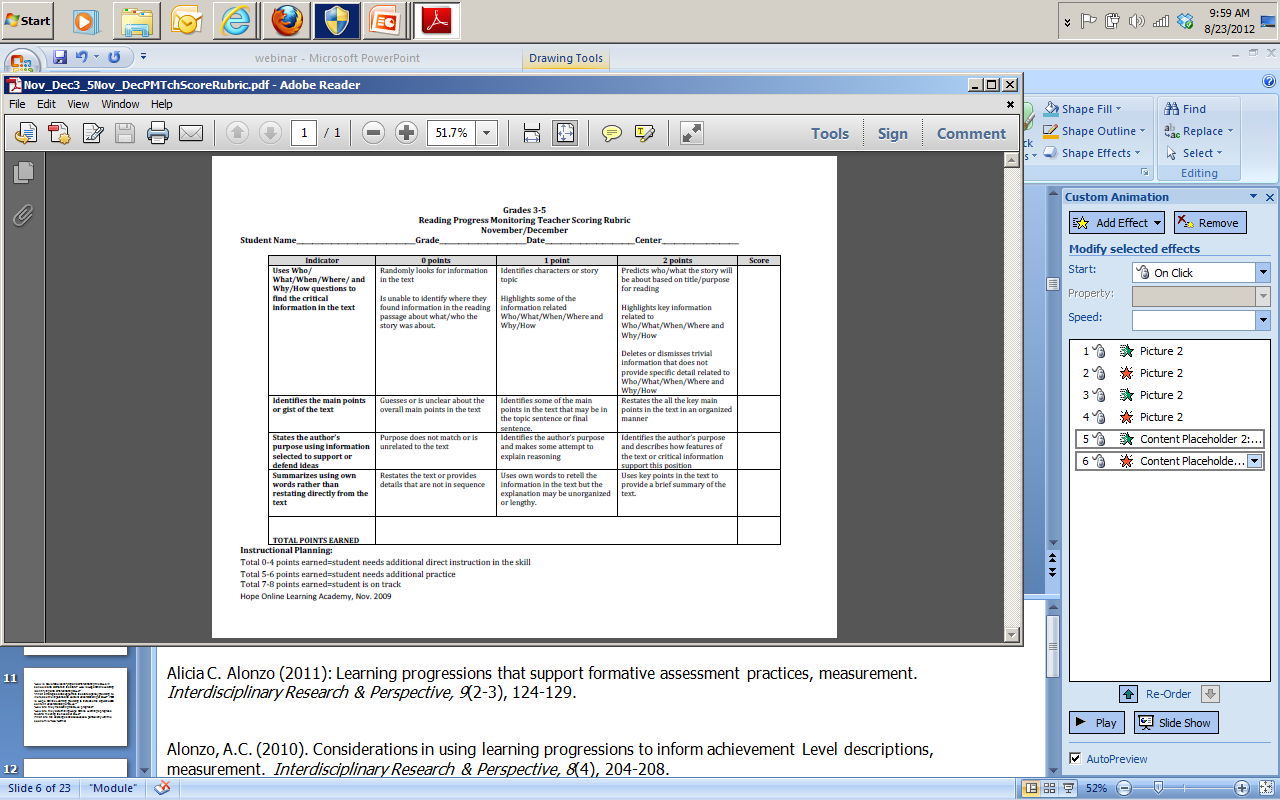 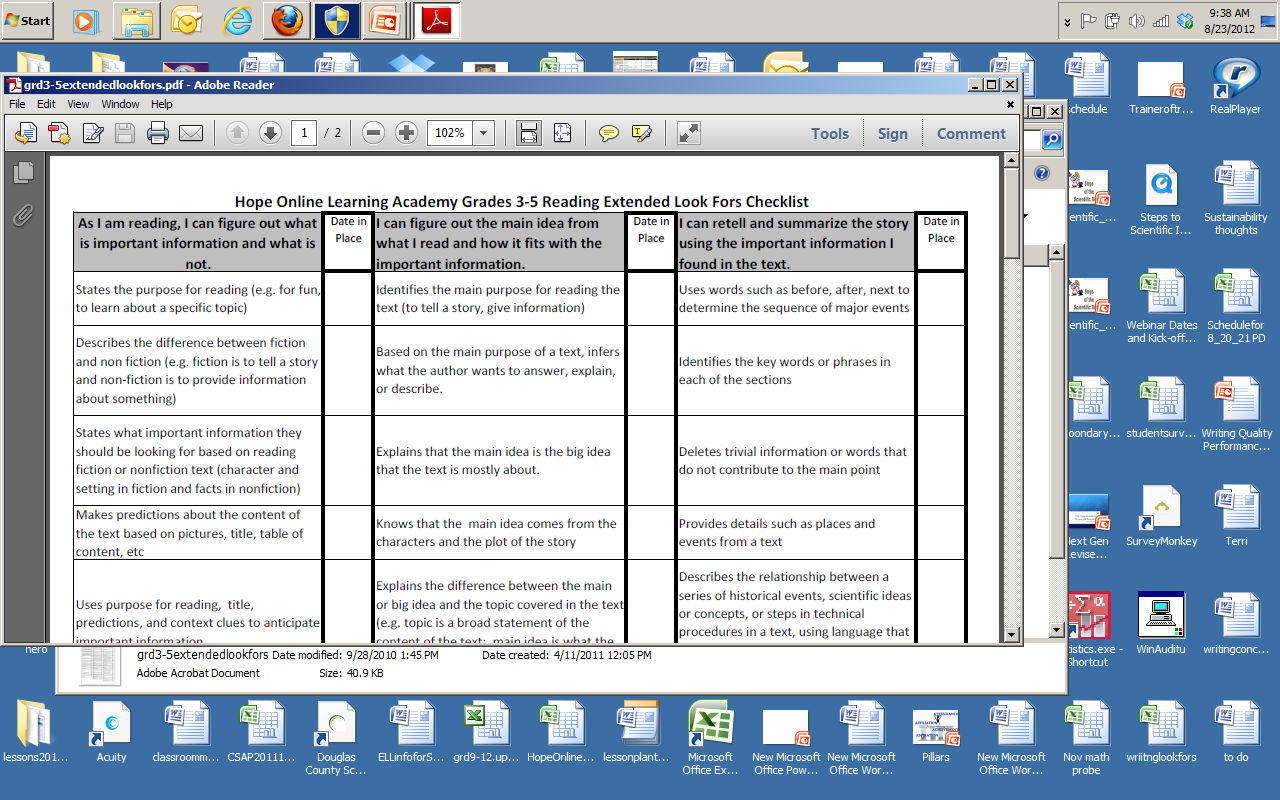 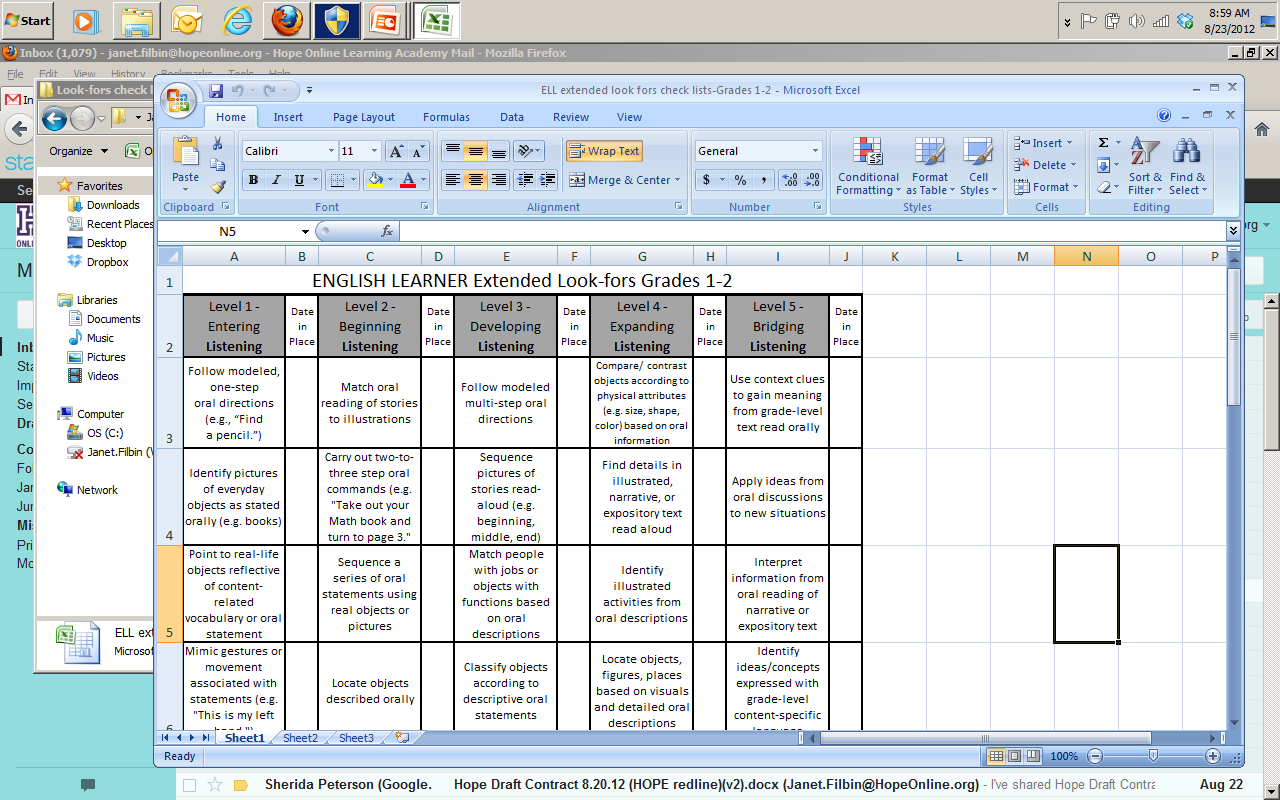 Monthly Probes

Based on reading and math learning targets
Provides a progress measure of  understanding and application of concept
Creates a portfolio for a cross-year look at student reading, writing, and language use
Informs instructional groupings
Program  Innovations
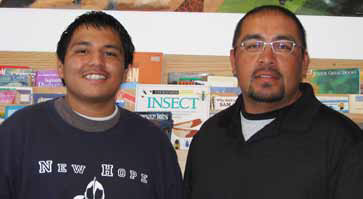 Immersion approach
Community-based Learning                        Centers
ELA endorsed educators and ELL Teacher Specialists to provide ongoing embedded PD
Computer-based programming to support language learning
Individualized and group instruction
Authentic project-based learning
Partnership with higher education
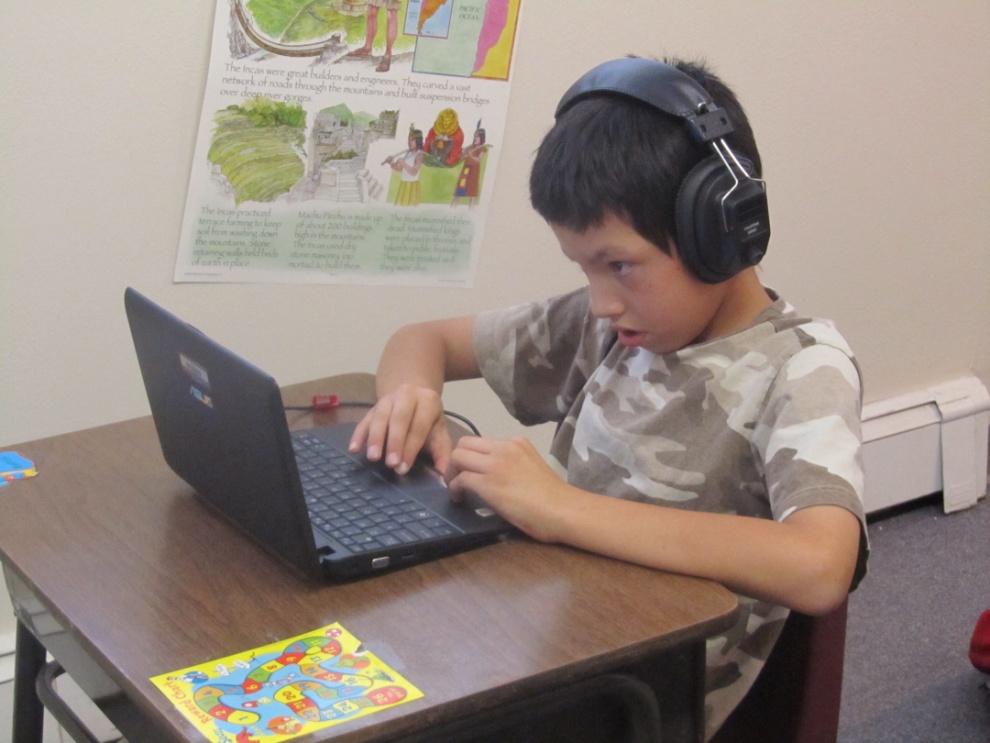 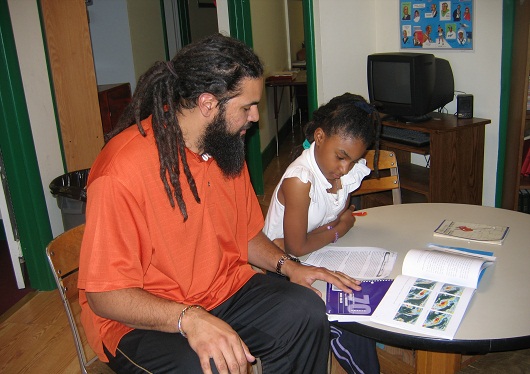 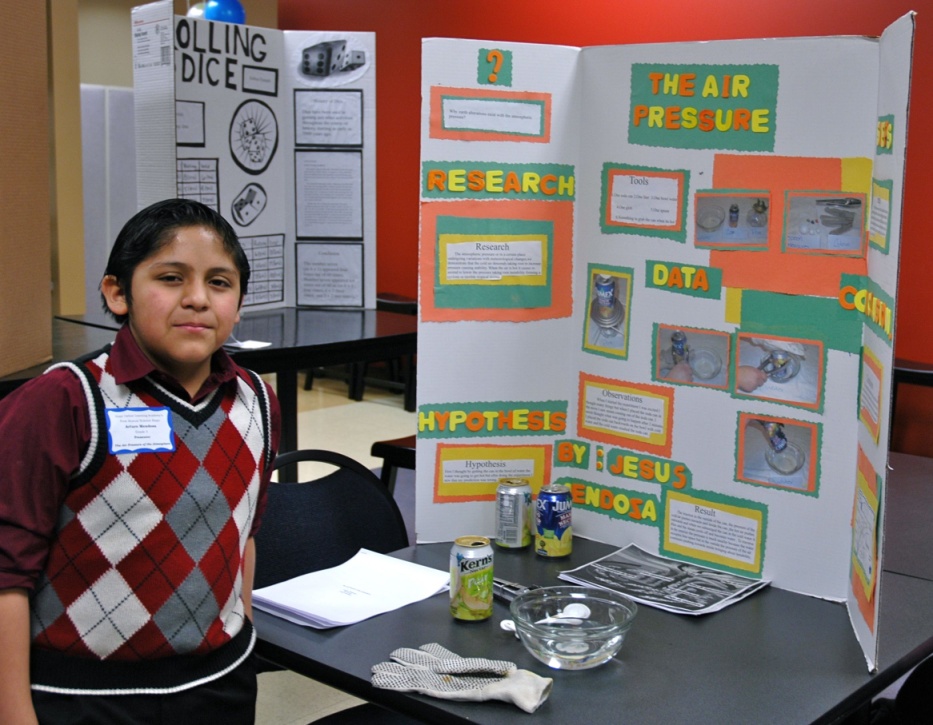 Janet Filbin, Ph.D.          Director of Student AchievementHOPE Online Learning Academy janet.filbin@hopeonline.org720-402-3026
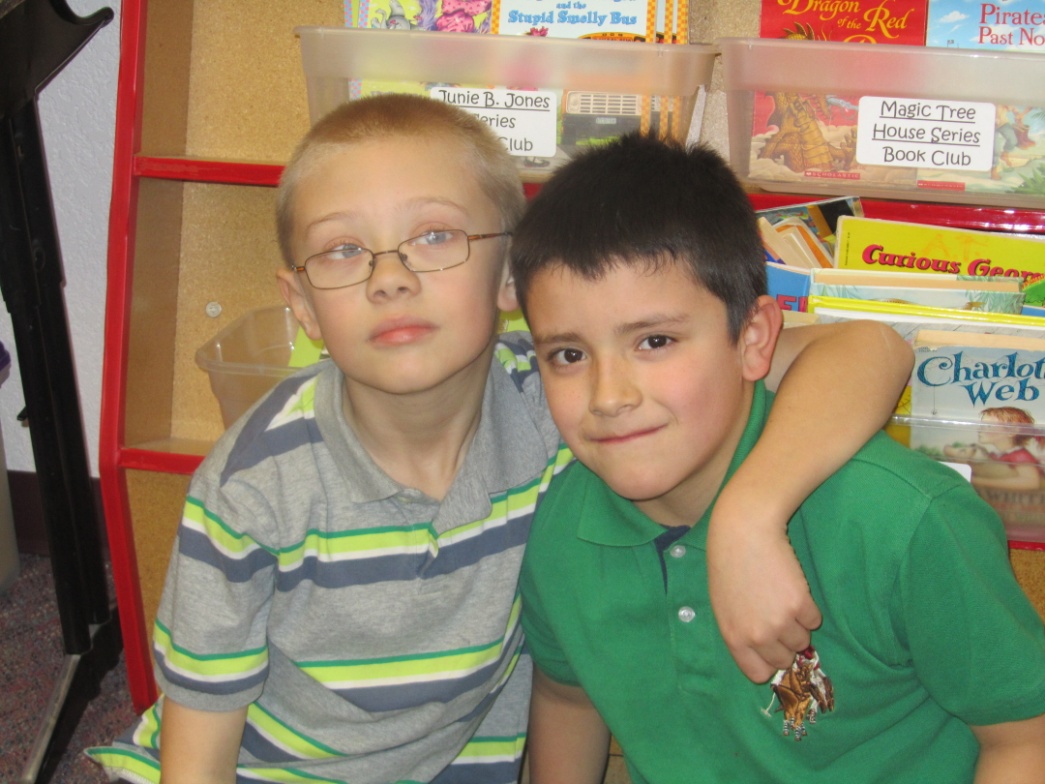 Web address:  http://www.hopeonline.org/
[Speaker Notes: For more information about HOPE and for access to the documents shown today please visit our websiite at hopeonline.org or email janet.filbin@hopeonline.org.]